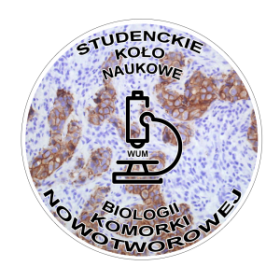 Socjo-ekonomiczny aspekt profilaktyki raka szyjki macicy
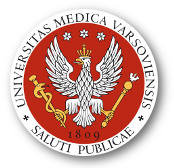 Autor: Marta Fudalej
SKN Biologii Komórki Nowotworowej 
Zakład Profilaktyki Onkologicznej WUM 
ul. Żwirki i Wigury 81
02-091 Warszawa
Opiekun naukowy: dr hab. Anna M. Badowska-Kozakiewicz
1) CZY EDUKACJA W ZAKRESIE PROFILAKTYKI CHORÓB NOWOTWOROWYCH JEST POTRZEBNA? CZY WIEDZA POLAKÓW ZWIĘKSZA SIĘ NA PRZESTRZENI LAT?
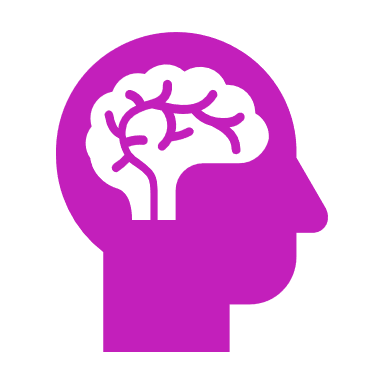 CZYNNIKI RYZYKA RAKA SZYJKI MACICY
długotrwałe zakażenie wirusem brodawczaka ludzkiego,
duża liczba partnerów seksualnych, 
młody wiek w momencie rozpoczęcia inicjacji seksualnej, 
palenie tytoniu,
dieta uboga w warzywa i owoce.
Mocarska A, Starosławska E, Zelazowska-Cieślińska I et al.  Epidemiologia i czynniki ryzyka rozwoju raka płaskonabłonkowego szyjki macicy. Pol Merkur Lek. 2012, XXXIII(194): 101–106.
CZYNNIKI RYZYKA RAKA SZYJKI MACICY
tylko 60% ankietowanych widzi związek powstania raka szyjki macicy z infekcją HPV. Większość respondentek (65%) jako główny czynnik ryzyka wskazuje niski poziom higieny osobistej i seksualnej
Chorążka A, Bieńkiewicz A. Profilaktyka raka szyjki macicy w świadomości studentek. Zdrowie Publiczne. 2007;112(3):340–344
żadna ze 100 ankietowanych kobiet nie potrafi wskazać większości czynników ryzyka rozwoju raka szyjki macicy
Cholewicka D, Kabala A, Dmoch-Gajzlerska E. Profilaktyka raka szyjki macicy, a świadomość kobiet. Ann Univ Mariae Curie Sklodowska. 2007, Suppl. XVIII: 369–371.
większość studentek fizjoterapii prawidłowo wskazuje czynniki zwiększające ryzyko zachorowania, a studentki technologii chemicznej posiadają niekompletną wiedzę na ten temat
Mędrela-Kuder  E.: „Poziom wiedzy z zakresu czynników ryzyka i profilaktyki raka szyjki macicy pośród studentek wybranych krakowskich uczelni”, Pol Przegl Nauk Zdrow. 2014;38:20–24.
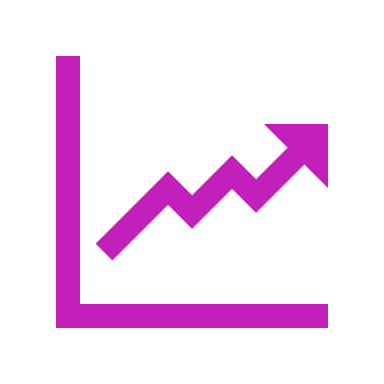 ANKIETA STUDENCKA 2018studenci kierunków medycznych & niemedycznych
Proszę zaznaczyć nowotwory, które według Pana/Pani mają związek z zarażeniem wirusem brodawczaka ludzkiego (HPV).
Proszę zaznaczyć jakie zna Pan/Pani drogi zakażenia wirusem brodawczaka ludzkiego?
Proszę zaznaczyć czynniki predysponujące do zachorowania na raka szyjki macicy.
Ile procent raków szyjki macicy ma według Pana/Pani związek z zakażeniem HPV?
Jakie objawy skłoniłyby Panią do pójścia do lekarza?*
Czy kiedykolwiek miała Pani wykonywane badanie cytologiczne?*
Jak często według Pana/Pani powinno być wykonywane badanie cytologiczne? 
Wiedząc, iż średnio 3000 kobiet w Polsce choruje rocznie na raka szyjki macicy, ile według Pana/Pani procent spośród tych kobiet umiera?
Czy Pana/Pani zdaniem odsetek umieralności na raka szyjki macicy w danym kraju ma związek z programem profilaktyki?
CZYNNIKI RYZYKA RAKA SZYJKI MACICY
CZYNNIKI RYZYKA RAKA SZYJKI MACICY
2) CZY PROFILAKTYKA MA POZYTYWNY ASPEKT EKONOMICZNY?
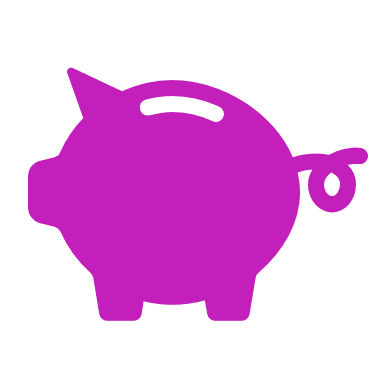 KOSZTY PROFILAKTYKI
Program profilaktyki zakażeń wirusem brodawczaka ludzkiego (HPV) w mieście Katowice na lata 2014-2020
KOSZTY PROFILAKTYKI
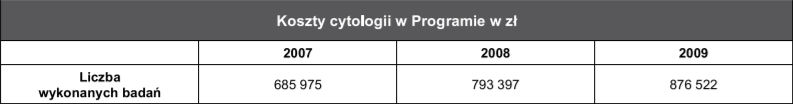 Koszty funkcjonowania polskiego Populacyjnego Programu Profilaktyki i Wczesnego Wykrywania Raka Szyjki Macicy w latach 2007-2009 Ginekol Pol. 2010, 81, 750-756
KOSZTY PROFILAKTYKI
Koszty funkcjonowania polskiego Populacyjnego Programu Profilaktyki i Wczesnego Wykrywania Raka Szyjki Macicy w latach 2007-2009 Ginekol Pol. 2010, 81, 750-756
KOSZTY LECZENIA RAKA SZYJKI MACICY
W pracy wykorzystano dane NFZ dostępne w systemie pn. Rejestr Leczenia Chorób. Analizie poddano 19640 kobiet chorych na raka szyjki macicy, które rozpoczęły leczenie w latach 2005- 2010.
Średni koszt leczenia jednej chorej w badanym okresie wynosił około 25 tysięcy PLN/ osobę.
A. Kozierewicz, B. Mega, A. Śliwczyński, D. Rutkowski, T. Basta, R. Jach Skuteczność i koszty leczenia raka szyjki macicy w Polsce; ujęcie regionalne Przegląd Lekarski 2017/74/6
KOSZTY PROFILAKTYKI, A KOSZTY LECZENIA RAKA SZYJKI MACICY
Januszek-Michalecka L. Wieloczynnikowa analiza efektywności Populacyjnego Programu Profilaktyki i Wczesnego Wykrywania Raka Szyjki Macicy. Rozprawa doktorska. Poznań 2015
3) KIEDY PACJENTKI ZGŁASZAJĄ SIĘ DO LEKARZA? CZY MA TO ZNACZENIE EKONOMICZNE?
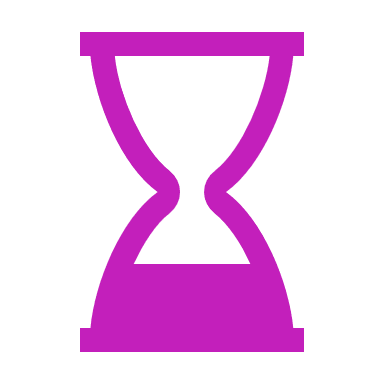 ZGŁASZANIE SIĘ PACJENTEK DO LEKARZA
74.2% ankietowanych uważa, że badanie cytologiczne powinno być wykonywane raz do roku.
62.5% ankietowanych kobiet miało wykonywane badanie cytologiczne. Co ciekawe, w grupie kobiet z kierunku lekarskiego odsetek ten był niższy i wynosił 58.4%.
ZGŁASZANIE SIĘ PACJENTEK DO LEKARZA
74.2% ankietowanych uważa, że badanie cytologiczne powinno być wykonywane raz do roku.
62.5% ankietowanych kobiet miało wykonywane badanie cytologiczne. Co ciekawe, w grupie kobiet z kierunku lekarskiego odsetek ten był niższy i wynosił 58.4%.
EKONOMIA STADIÓW ZAAWANSOWANIA RAKA SZYJKI MACICY
„Panuje rozpowszechnione przekonanie, że bardziej zaawansowany nowotwór może powodować konieczność wyższych nakładów. W badaniach amerykańskich wydatki na leczenie chorych na raka szyjki macicy bardzo silnie zależą od stadium klinicznego zaawansowania nowotworu, a proporcja wydatków w pierwszych miesiącach leczenia nowotworu: in situ, miejscowego, naciekającego regionalnie i uogólnionego, kształtuje się jak: 1:6:9:12. W wartościach monetarnych porównywalne wartości kosztów w ciągu 12 miesięcy leczenia w przypadku raka zajmującego tylko szyjkę macicy to ok. 16 tys. USD, a naciekającego regionalnie to ok. 30 tys. USD.”
Subramanian S, Trogdon J, Ekwueme DU, Gardner JG, Whitmire JT, Rao C: Cost of cervical cancer treatment: implications for providing coverage to low-income women under the Medicaid expansion for cancer care. Womens Health Issues. 2010; 20: 400-405.
4) CZY WIEDZA ODNOŚNIE POZAPŁUCNYCH SKUTKÓW PALENIA PAPIEROSÓW JEST WYSTARCZAJĄCA?
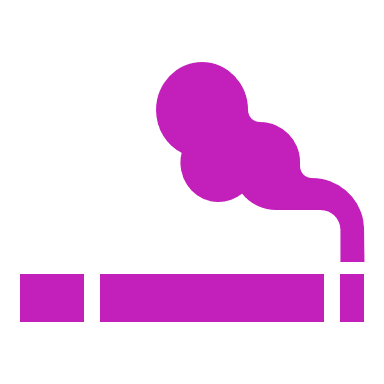 PALENIE PAPIEROSÓW, A RAK SZYJKI MACICY
PALENIE PAPIEROSÓW, A RAK SZYJKI MACICY
Fonseca-Moutinho JA. Smoking and cervical cancer. ISRN Obstet Gynecol. 2011;2011:847684
JAKIE WNIOSKI MOŻEMY WYCIĄGNAĆ Z TEJ ANALIZY?
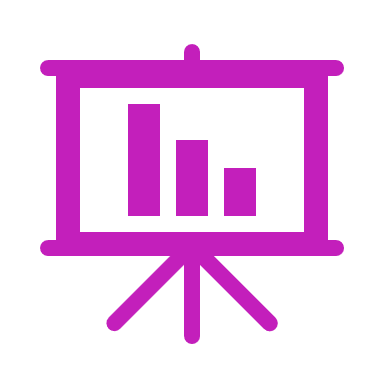 WNIOSKI
1) Edukacja dotycząca profilaktyki chorób nowotworowych i czynników ryzyka związanych z zachorowaniem na poszczególne nowotwory jest potrzebna. Powinna być przeprowadzana już w szkole średniej i kontynuowana na studiach.
WNIOSKI
2) Dobrze prowadzona profilaktyka nie tylko umożliwia zadbanie o zdrowie populacji, ale również przyczynia się do lepszej ekonomiki zdrowia publicznego.
Wnioski
3) Bardziej świadome i lepiej wyedukowane społeczeństwo powinno bardziej dbać o swoje zdrowie i wcześniej zgłaszać się do lekarza, co umożliwi poniesienie mniejszych kosztów związanych z leczeniem zaawansowanych stadiów chorób nowotworowych.
Wnioski
4) Kampanie dotyczące szkodliwości palenia papierosów powinny położyć większy nacisk na pozapłucne aspekty wpływu dymu tytoniowego.
Dziękuję za uwagę!